The LHC - Status
Mike Lamont
Is COLD
22. August - all sectors simultaneously at 1.8K;
30. August first cryogenics OK for complete machine
Is almost fully commissioned
Powering of complete arcs & arcs together
7/8 sectors up to 5.5 TeV (sector 56 to 6.5 TeV)
Robust performance
Tunnel closure – 5th September – LHC enters operation phase
Becomes clear that it is the intersect of a number of huge systems that must all work more-or-less perfectly
It worked
Injection tests
First commissioning with beam
Euston, we have a problem
3-10-08
EPPOG October 08
1
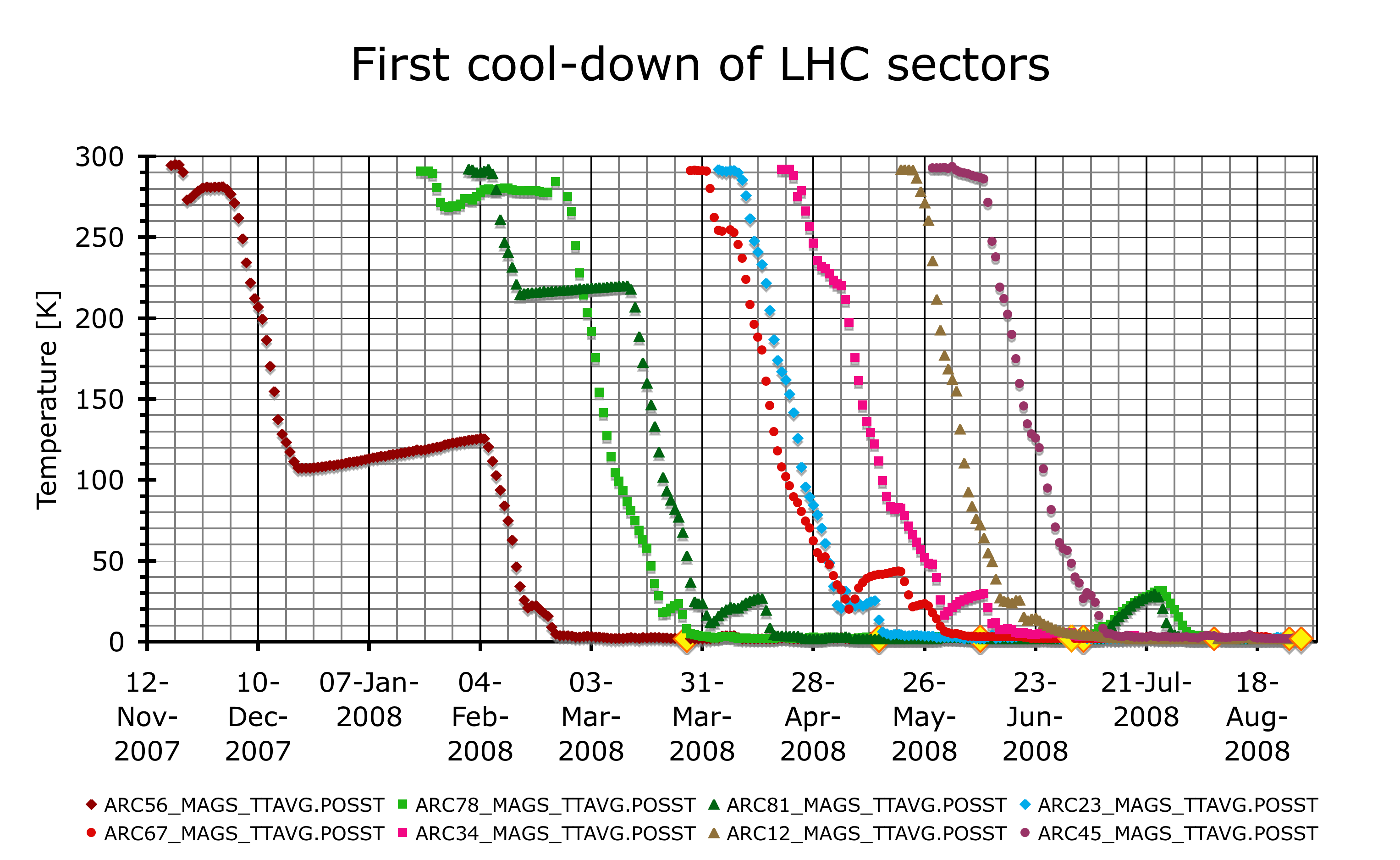 All sectors at nominal temperature
Short in connection cryostats and repairs
UX85 Ph1 works
Open Days
Christmas and water maintenance shut-down
Cooling sectors  +  Cryo tuning  +  Powering activities
S. Claudet
3-10-08
EPPOG October 08
2
It’s COLD
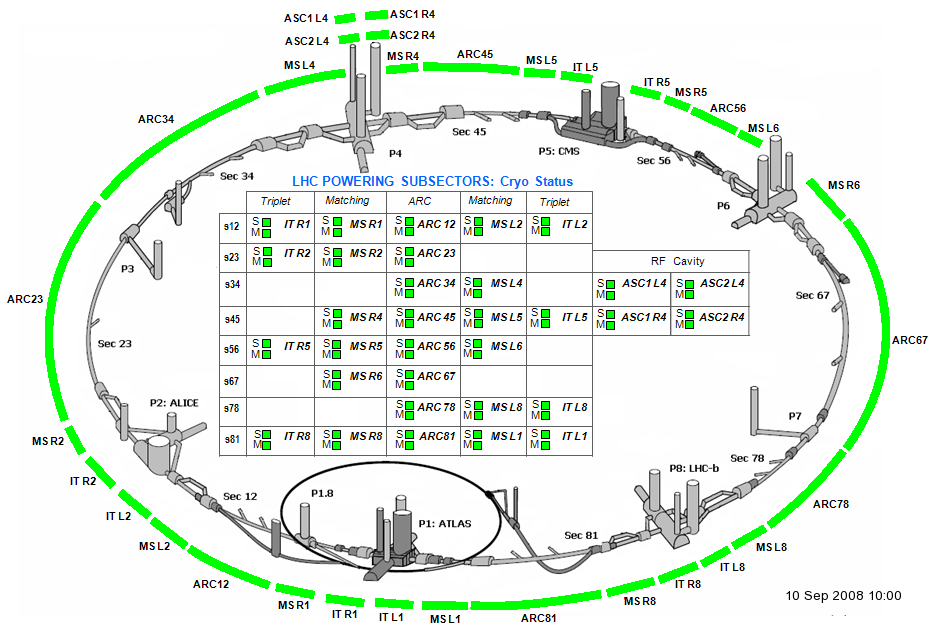 LHC Cryogenics on 10. September
3-10-08
EPPOG October 08
3
Most circuits - good for 5.5 TeV
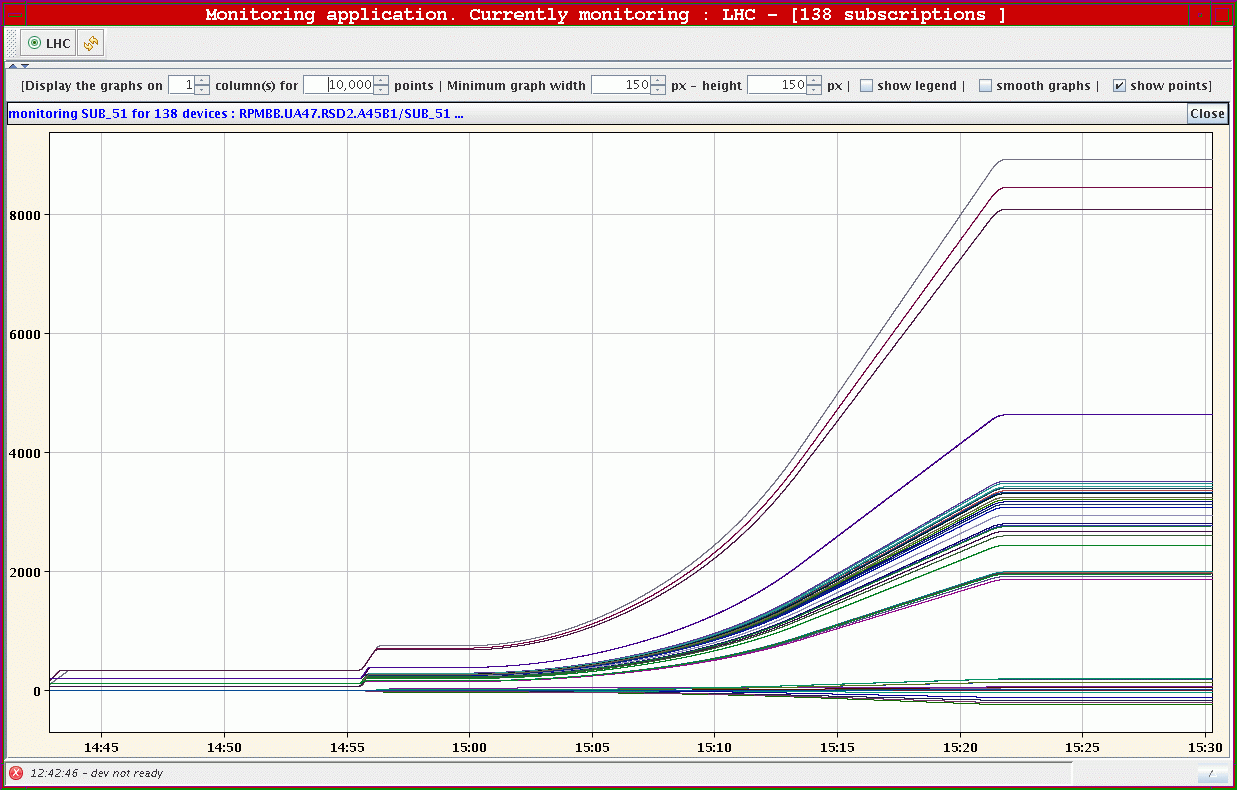 Hardware commissioning
- Powering of complete arc & arcs together
- 7/8 sectors up to 5.5 TeV (sector 56 to 6.5 TeV)
- Robust performance of  nearly all 1700+ magnet circuits
3-10-08
EPPOG October 08
4
It works!  Injection tests
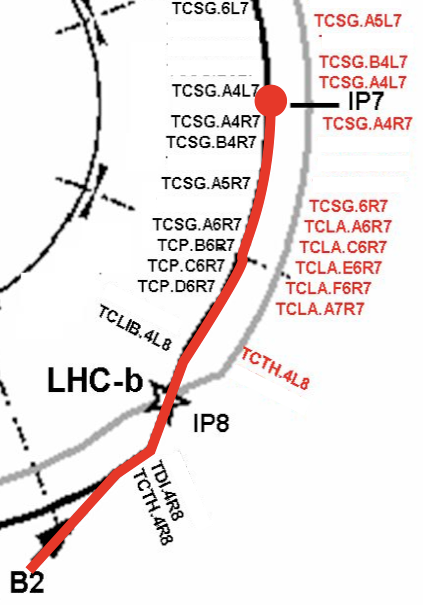 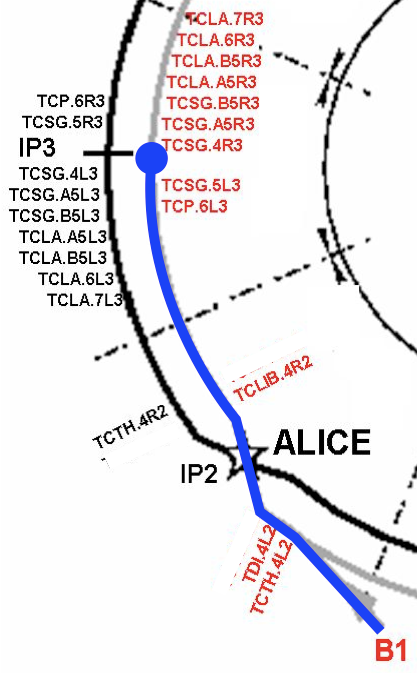 3-10-08
EPPOG October 08
5
First Beam in LHC
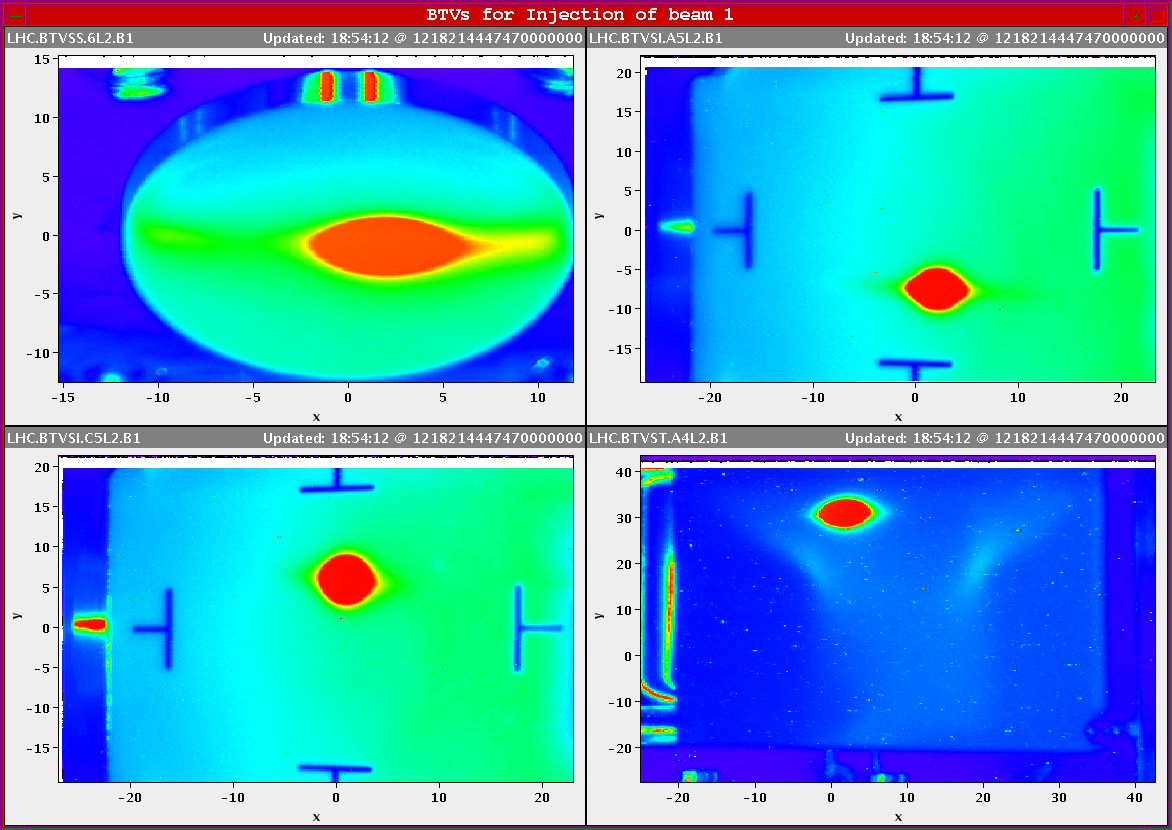 3-10-08
EPPOG October 08
6
First beam to IR3
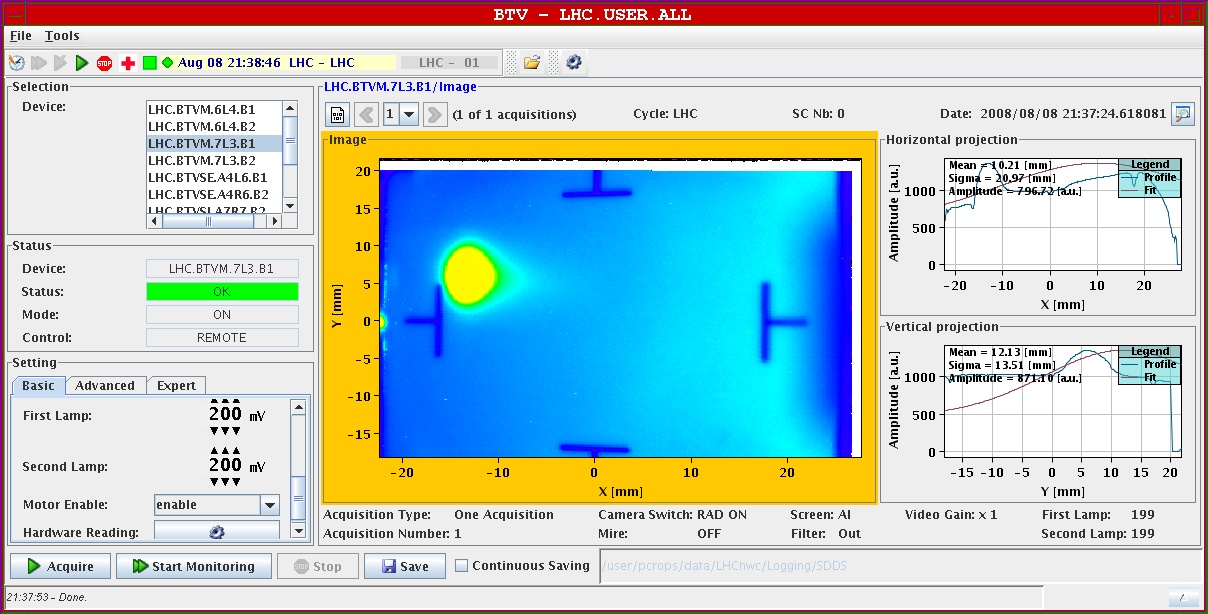 Beam stopped on collimator jaw
3-10-08
EPPOG October 08
7
First gentle aperture scans
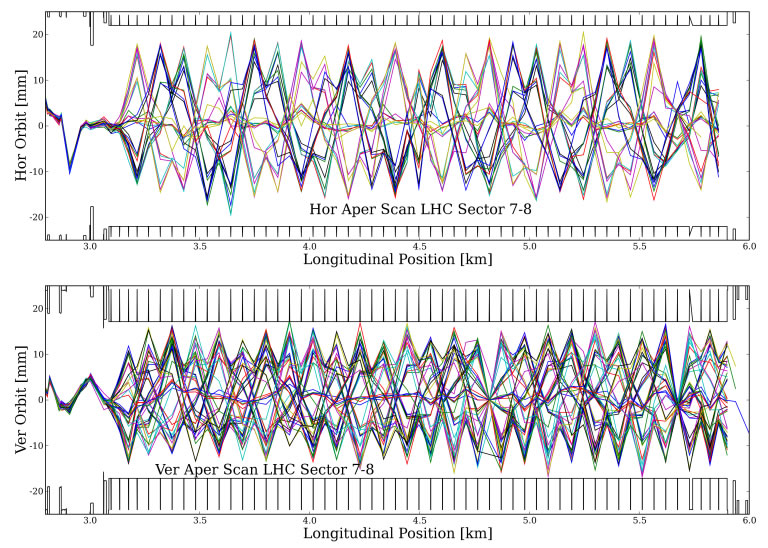 3-10-08
EPPOG October 08
8
First events
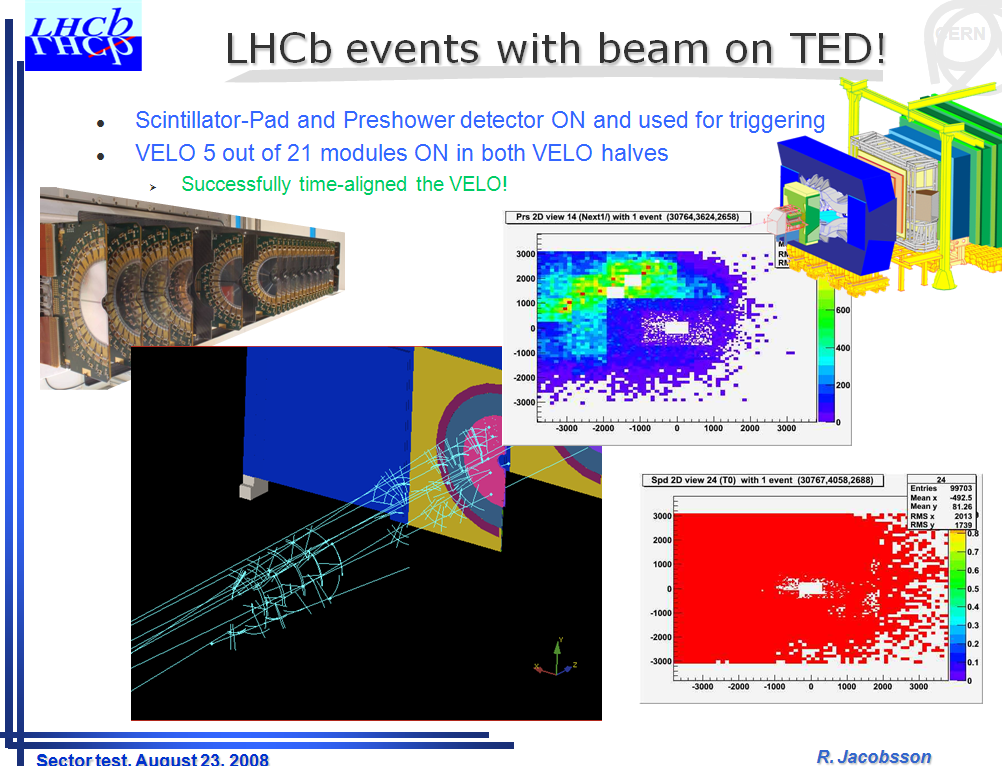 3-10-08
EPPOG October 08
9
First beam to dump
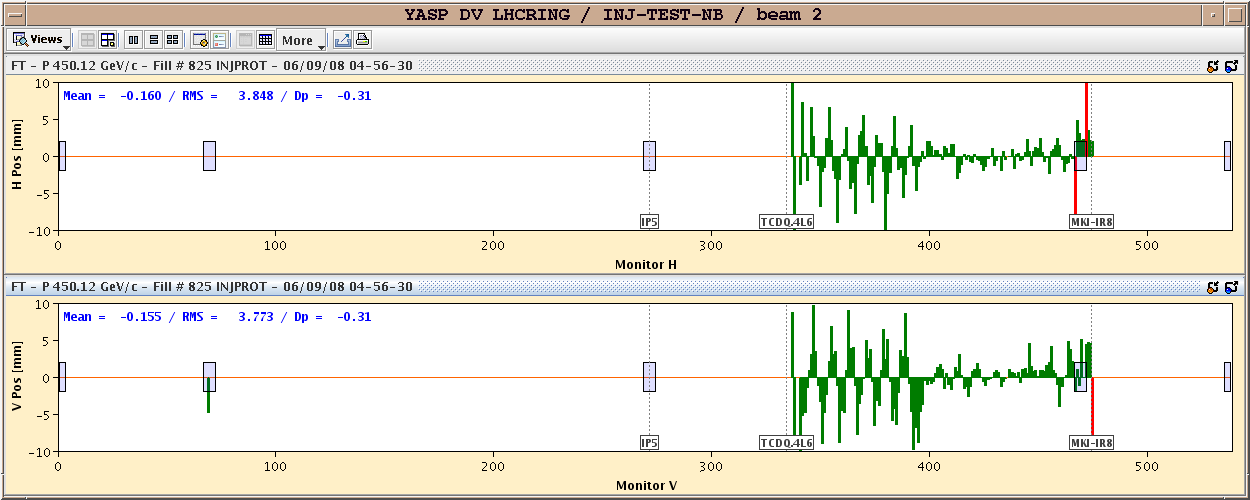 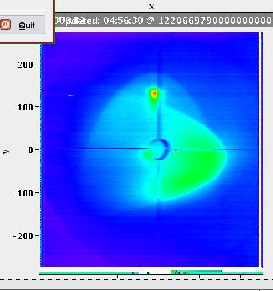 3-10-08
EPPOG October 08
10
The intersect of a number of huge systems….
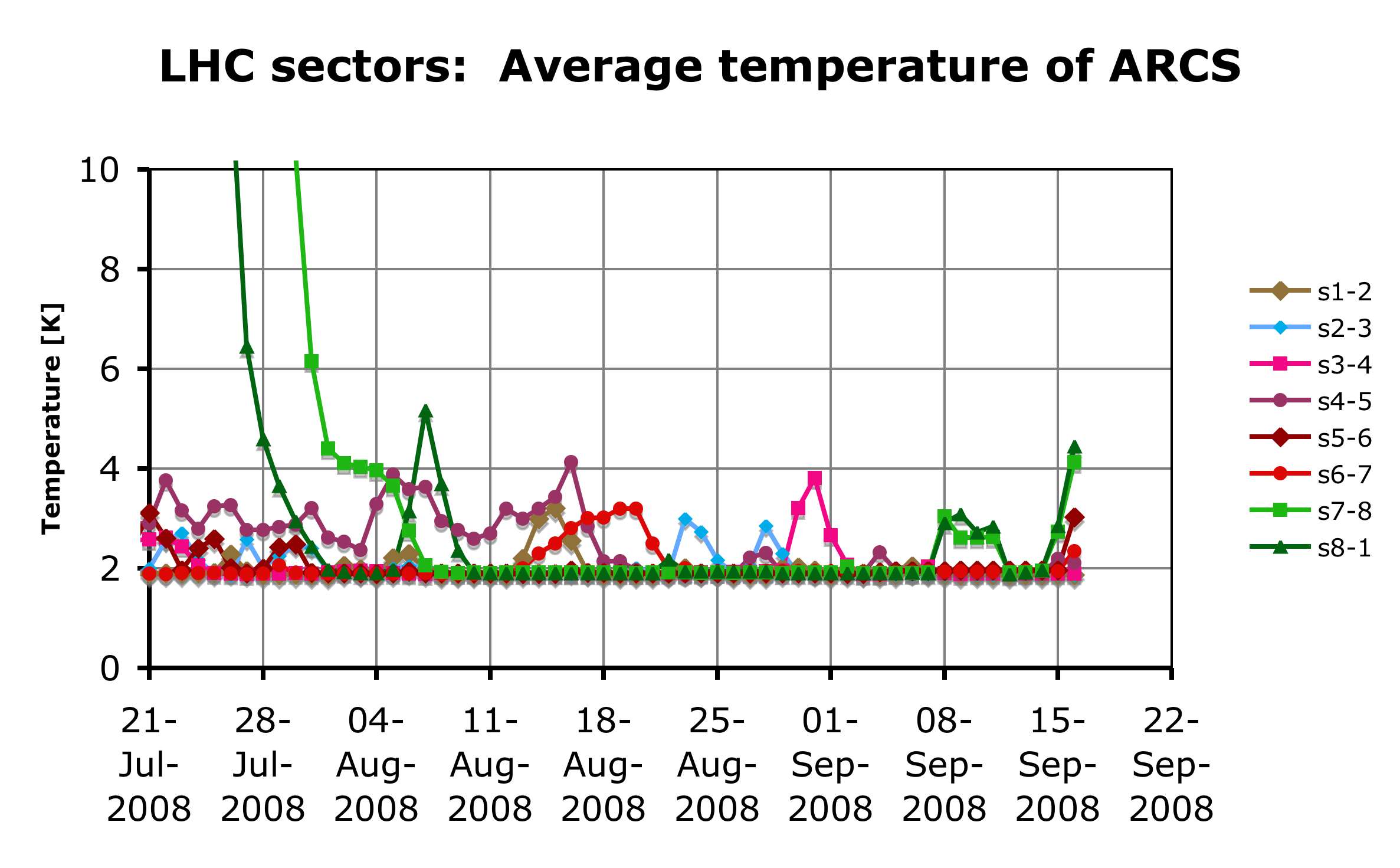 UX85 Ph1 works
Transfo   1,2       3,4
Air leak
Oil leak
Oil filters
Tu
Air   CC
24V
LHC Beams around the ring for the 1st time !
S. Claudet18. September’08
3-10-08
EPPOG October 08
11
…which all worked nicely on the 10th September
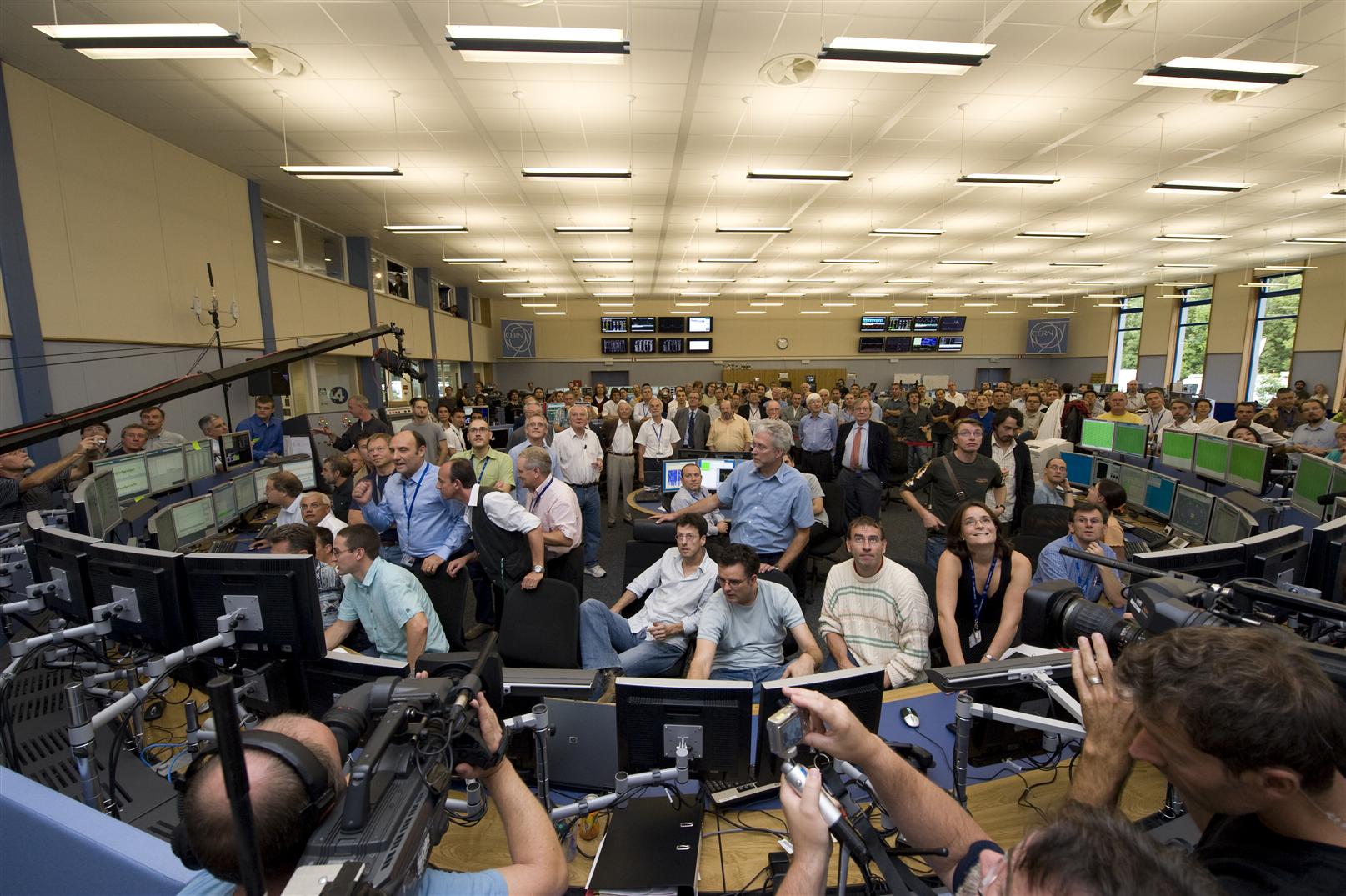 3-10-08
EPPOG October 08
12
Injection test 5 - piece of cake!
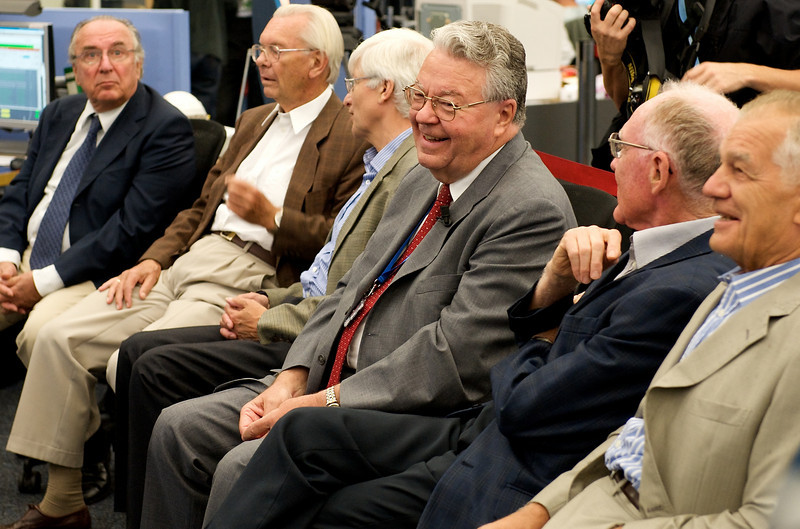 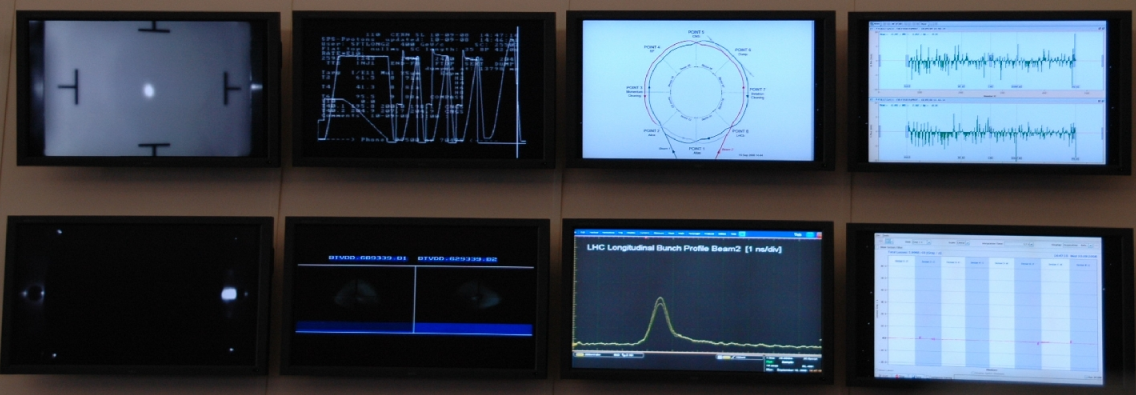 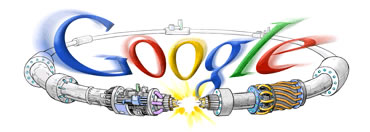 3-10-08
EPPOG October 08
13
Beam Commissioning
10. September:
Established 1. Turn for Beam 1
Established 1. Turn for Beam 2
Established circulating beam for Beam2

Following days:
RF capture Beam 2

First beam measurements
Orbit correction
Tune & coupling measurement
Optics verification via kick-response
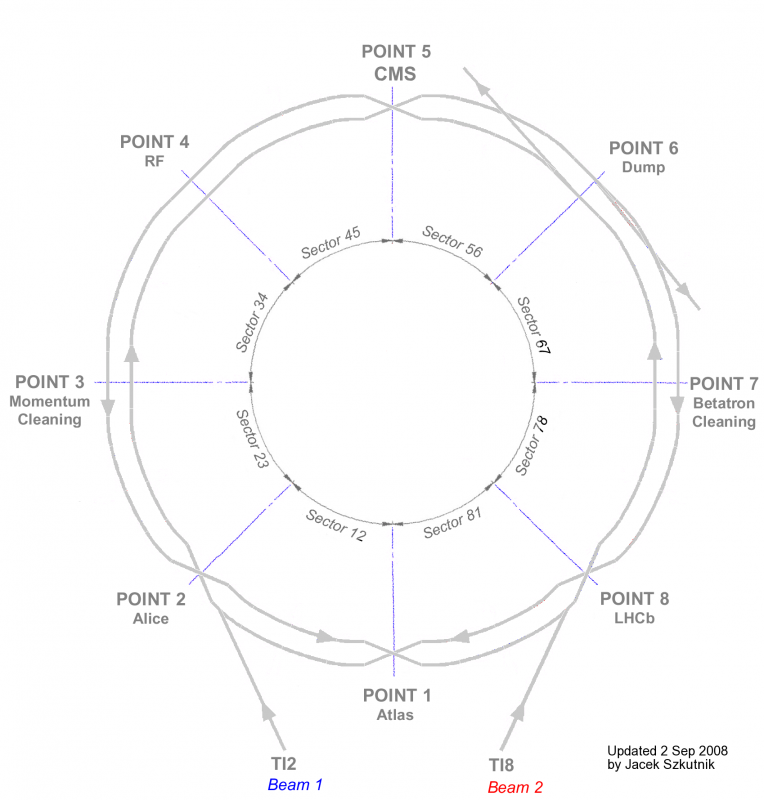 3-10-08
EPPOG October 08
14
First Turn
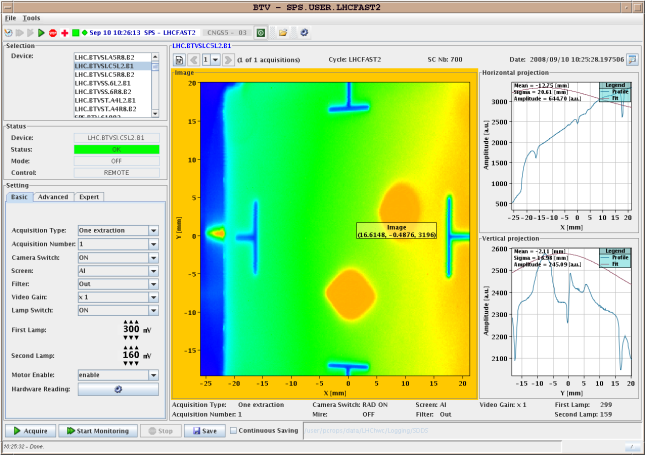 First & Second Turn on screen
First Turn on BPM system
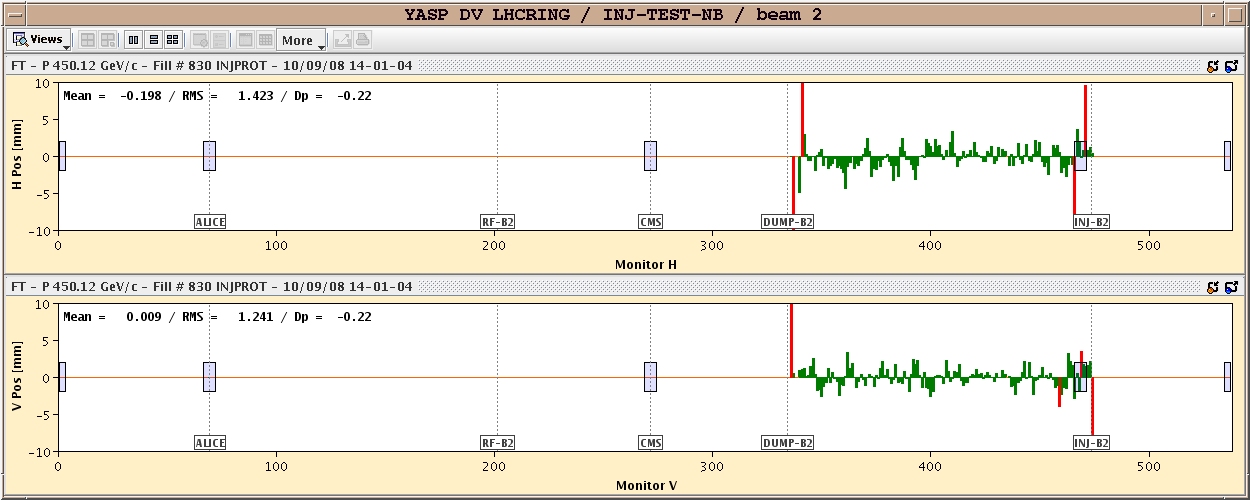 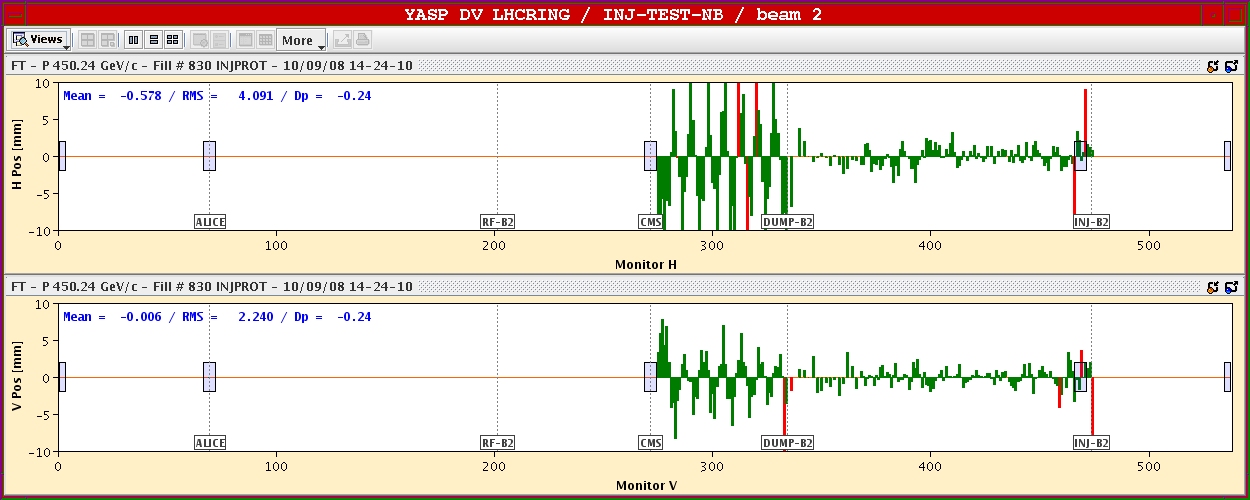 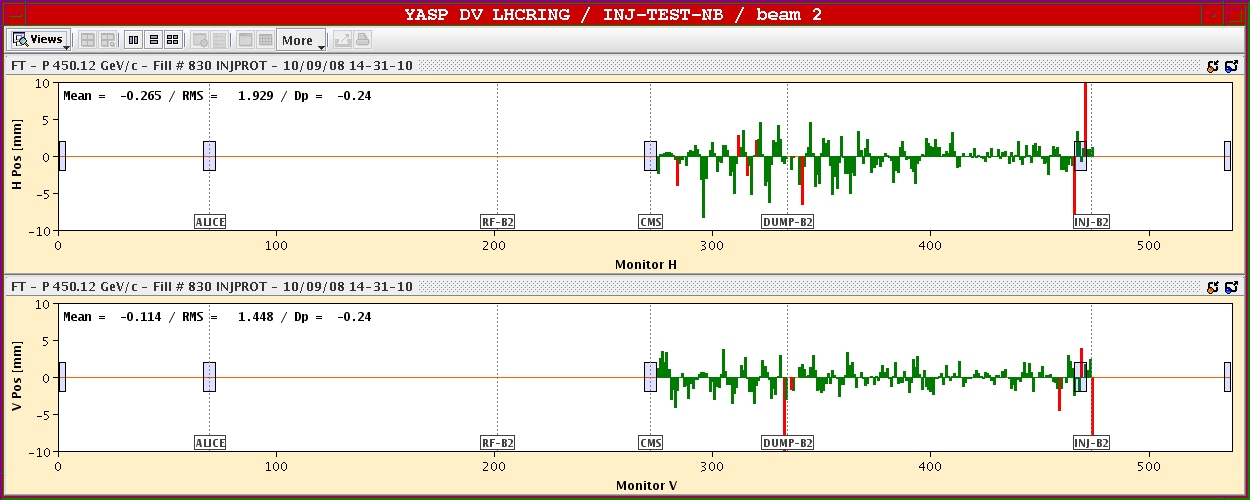 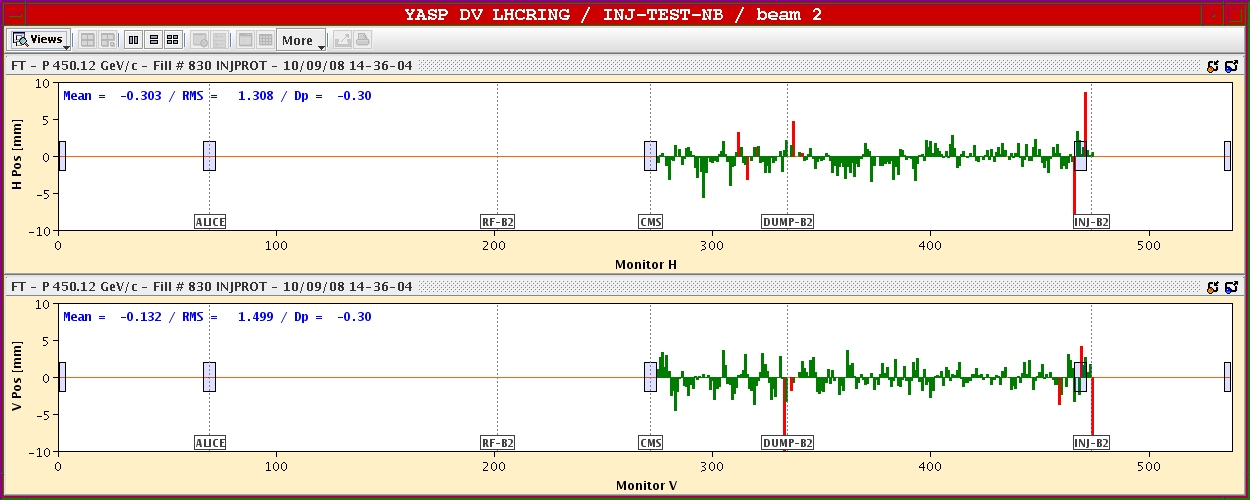 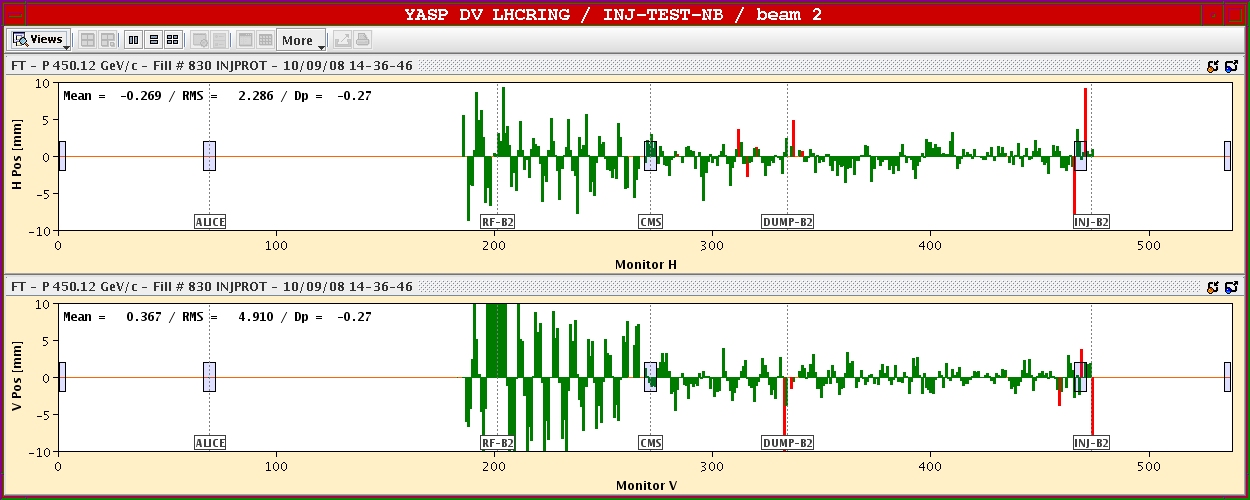 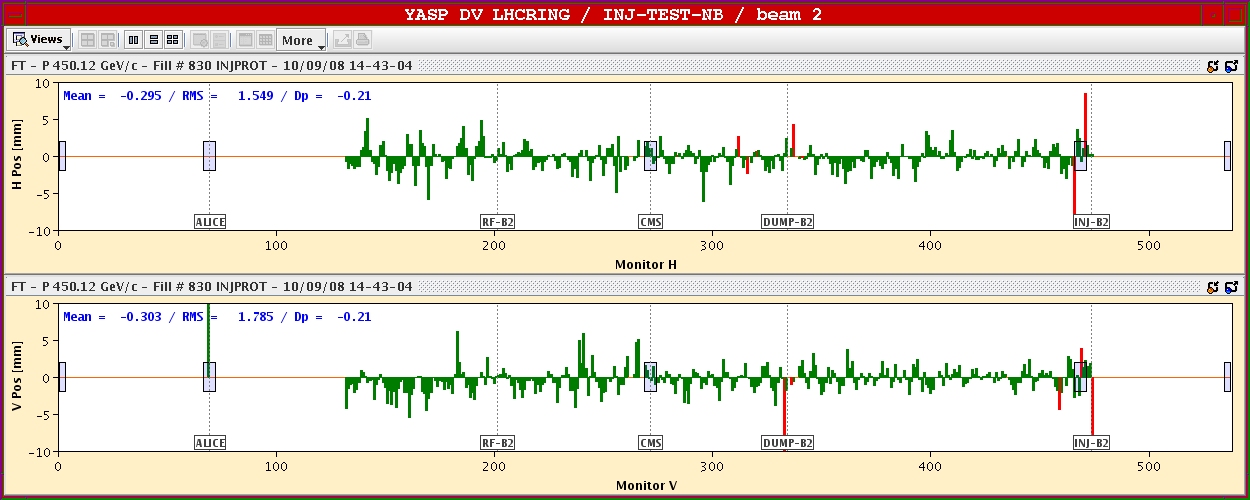 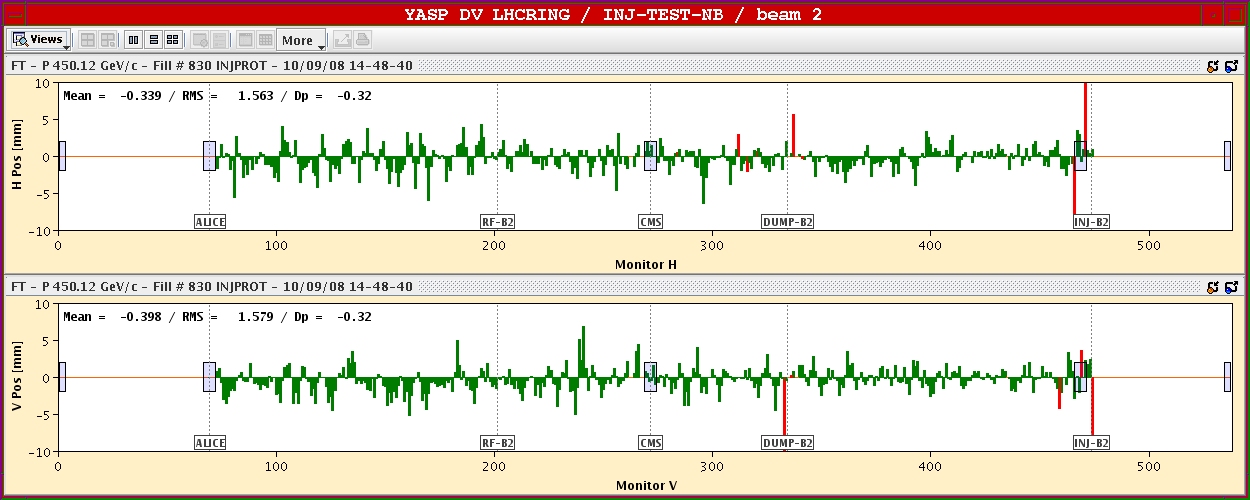 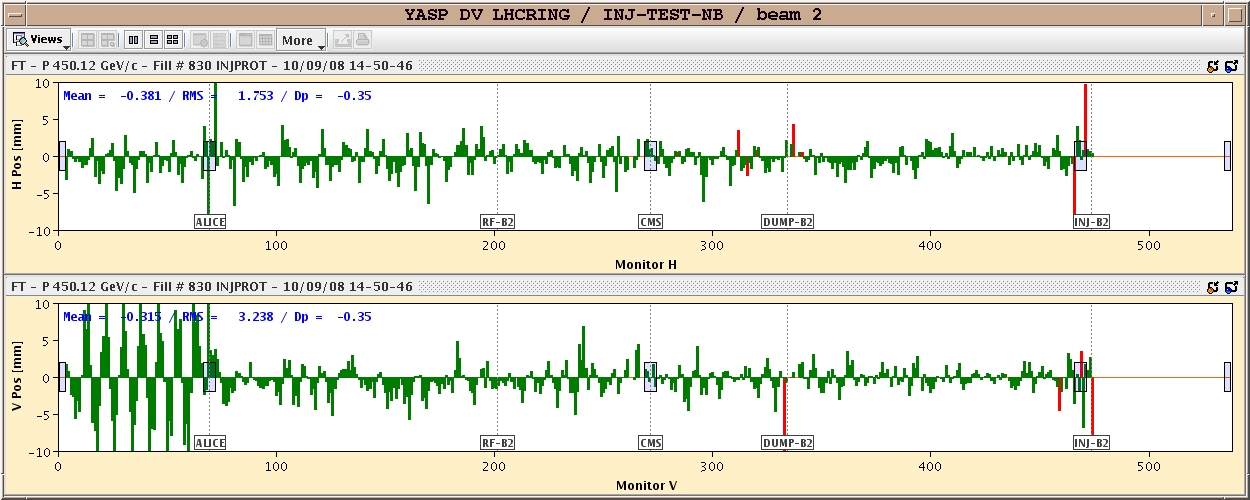 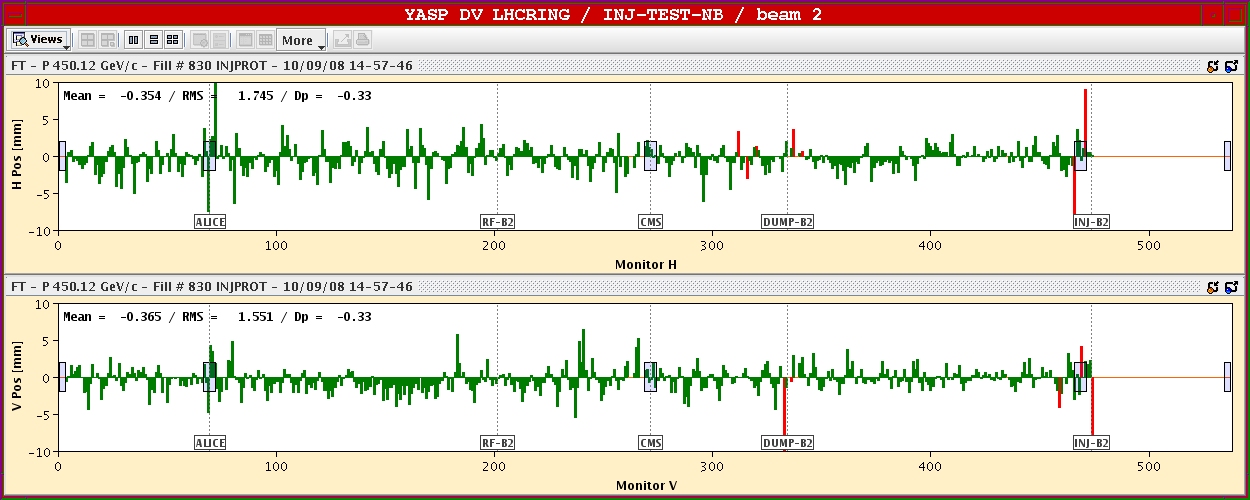 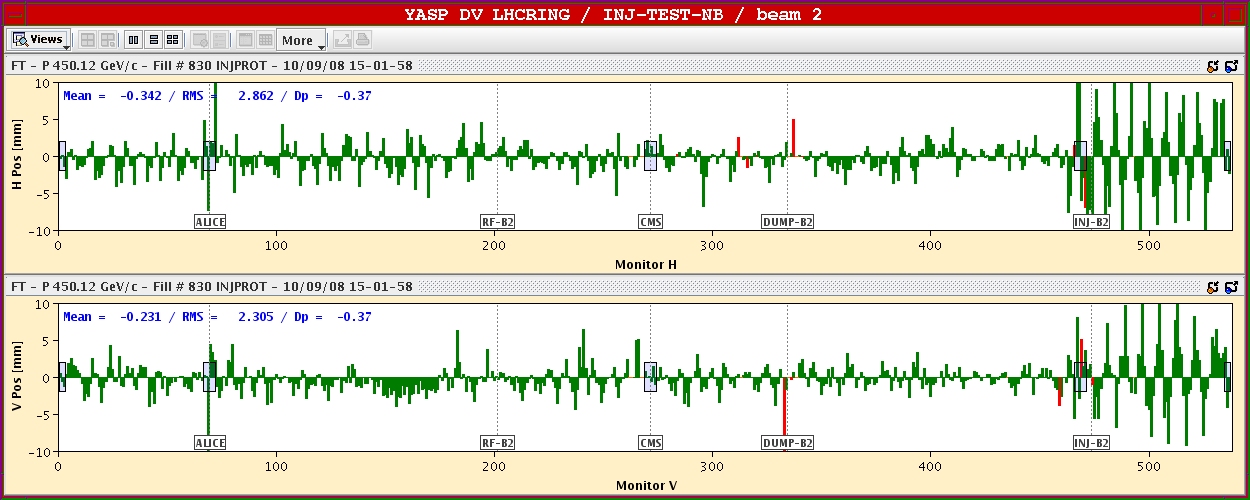 3-10-08
EPPOG October 08
15
Closed Orbit and Kick Response for Full Machine
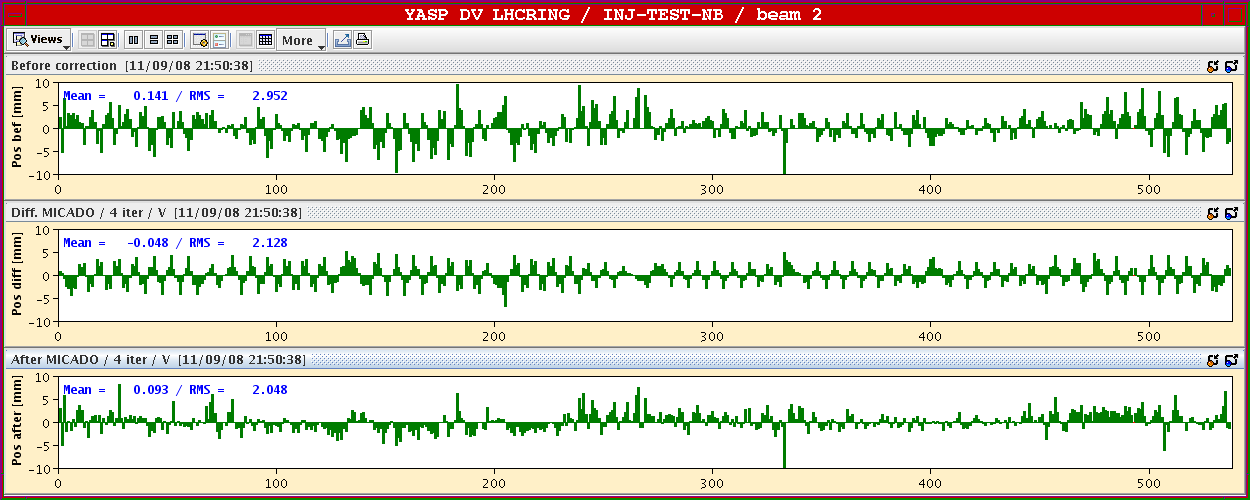 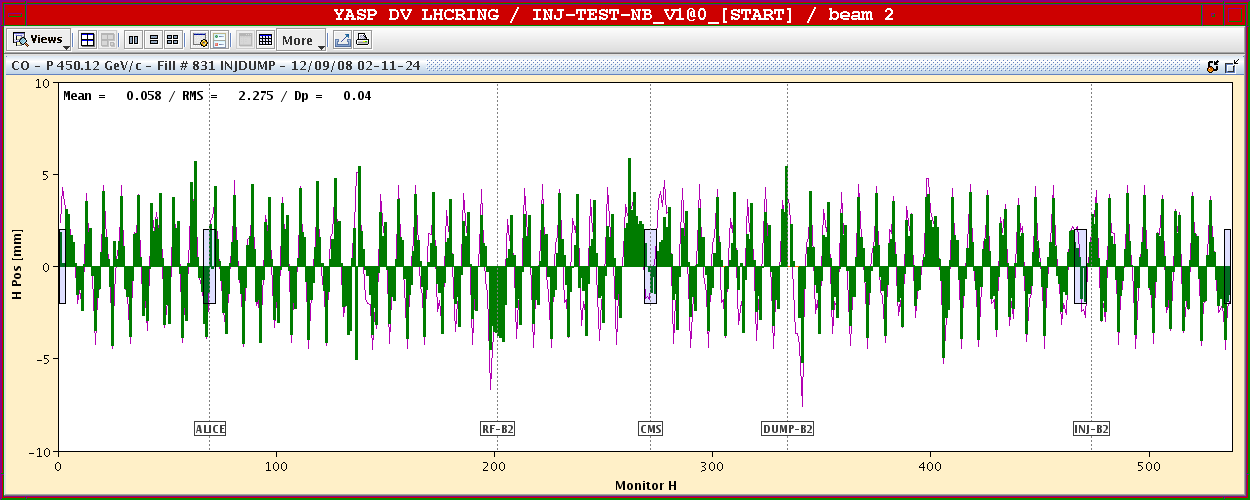 3-10-08
EPPOG October 08
16
RF Capture
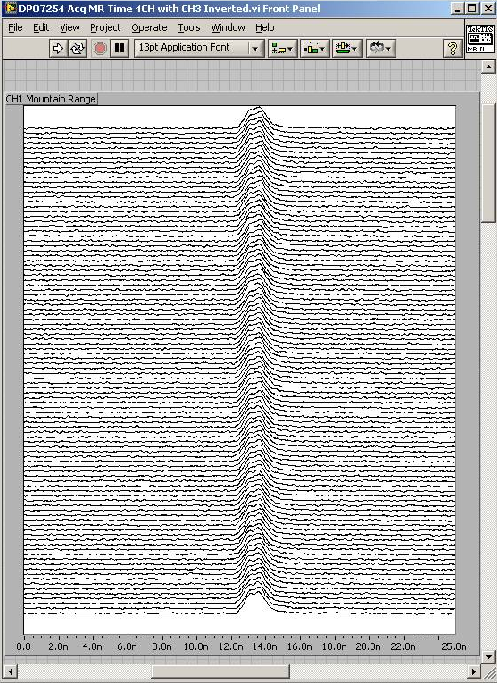 Captured Beam Current
Mountain Range display
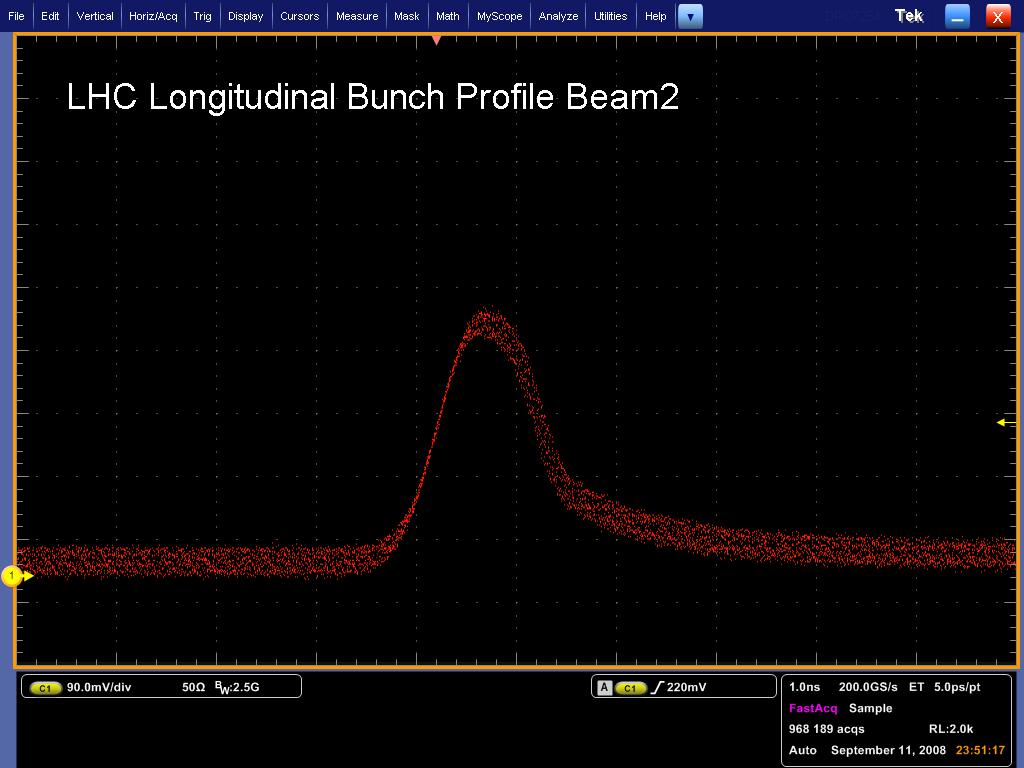 3-10-08
EPPOG October 08
17
Beam Current Transformer and Beam Lifetime
BCT versus bunch number and time: several hours beam lifetime!
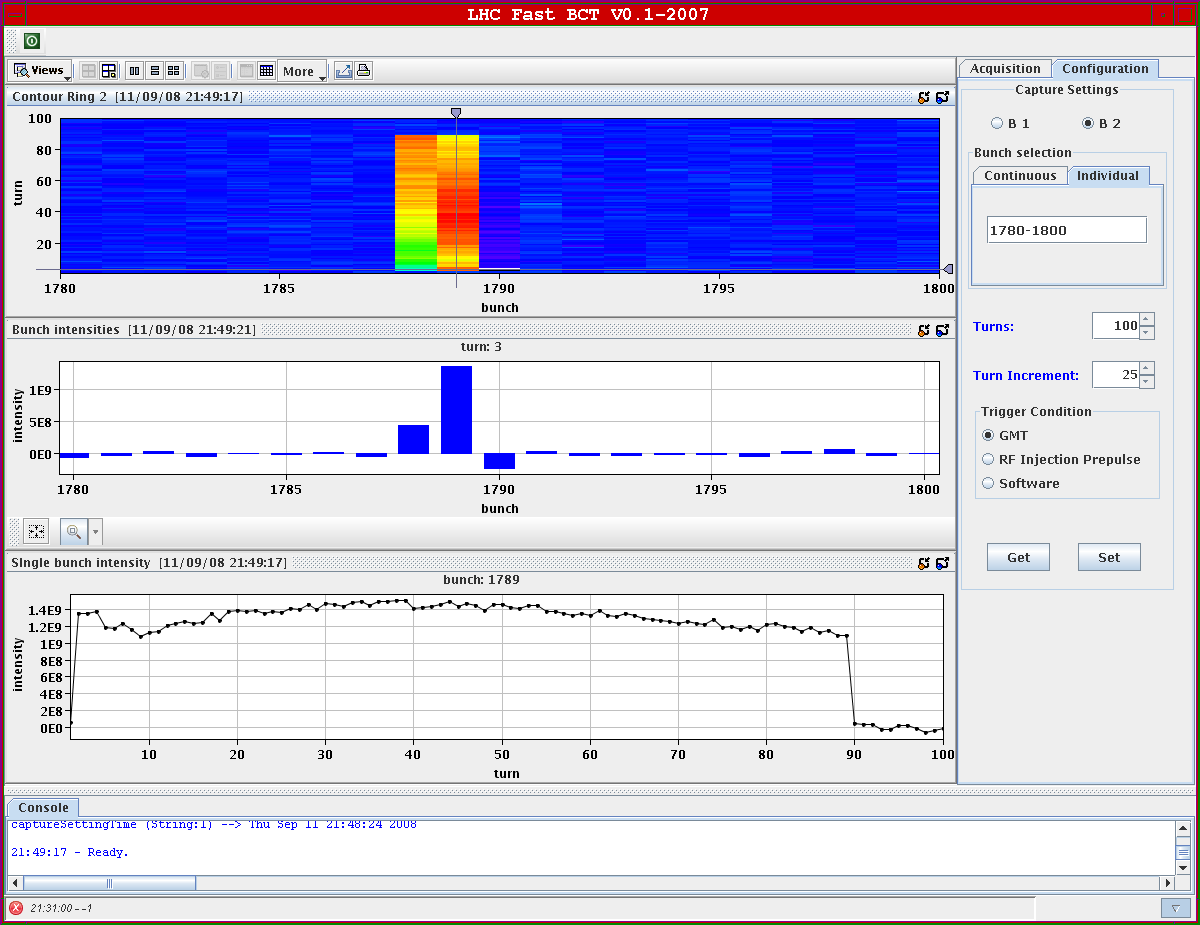 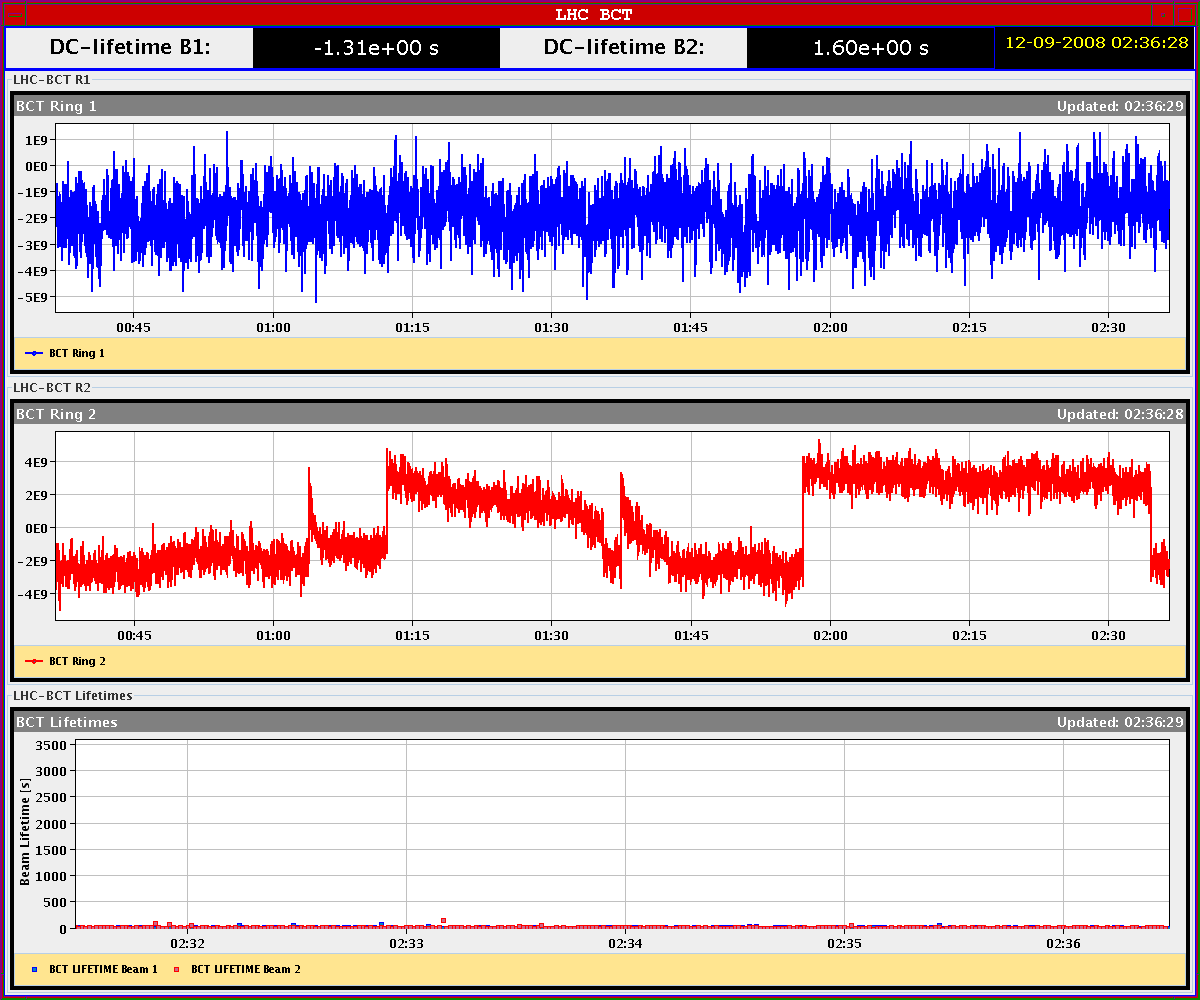 3-10-08
EPPOG October 08
18
More events
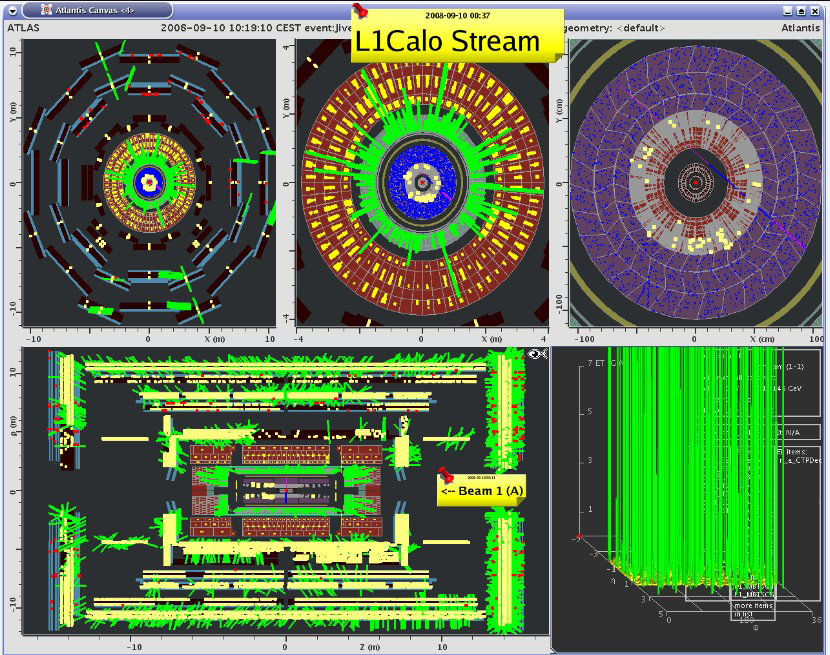 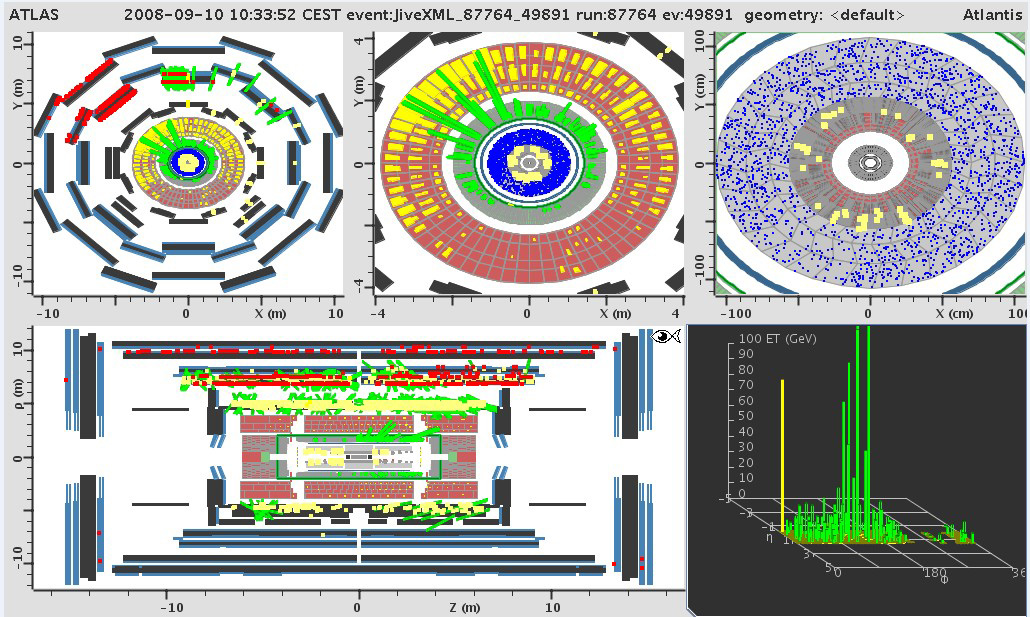 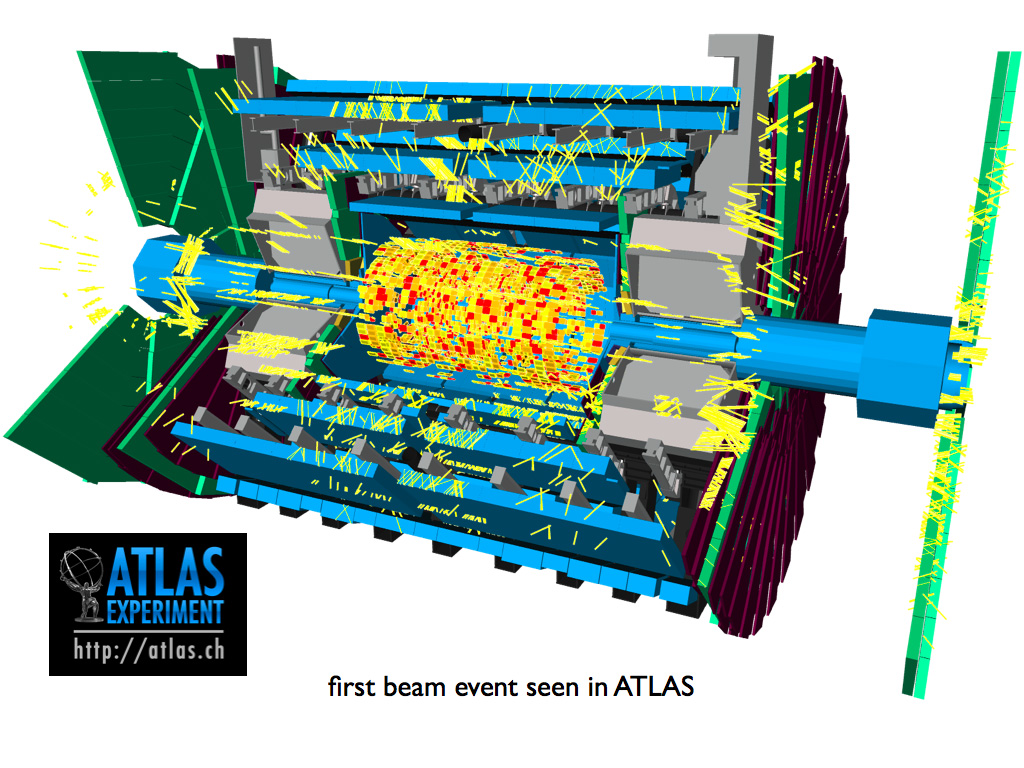 3-10-08
EPPOG October 08
19
Beam Commissioning
Some higher dimensional power was with us on 10th September
helped by injection tests and some serious preparation
Remarkably successful
Aperture clear
Main magnetic fields OK and excellently predicted
Beam Instrumentation
Controls & software
Access & machine protection
Achieved a truly remarkable amount in 2-3 days
BODES VERY WELL FOR THE FUTURE
3-10-08
EPPOG October 08
20
It’s big
Large transformer failure on 12th September
Loss of cryogenics in point 8 (Arcs 78 and 81)
Followed by
Smaller transformer failure 
Lesser cryogenics problems
Temperature probes on current leads
etc…
But essentially felt like regular operations on a big machine.
3-10-08
EPPOG October 08
21
Friday 19th
Test of main dipole circuit in sector 34
ramping to 5.5 TeV (9310 A)
11:18 at around 8700 A
power converter trips
energy extraction system fires
wave of alarms
103 dipoles quench

Large Helium leak into tunnel
Helium into insulation vacuum:
3 SSS (quadrupoles) have moved – over pressure on vacuum barriers
State of dipole thermal shields to be checked
No damage to tunnel infrastructure
3-10-08
EPPOG October 08
22
Sector 34
Possible cause:
quench and opening of busbar splice in SSS interconnect.
open magnet interconnect next Monday
clearly have to fully understand problem and prevent its reoccurrence
Consequence:
warm sector up ~ 3 weeks
4-5 quadrupoles out for repair
re-cryostating – cold mass probably OK
8-10 dipoles out for re-cyrostating
QRL and vacuum repairs in situ
re-install magnets
cool-down
Clear overlap with winter shutdown (NB injectors)
First beam back to LHC – earliest 1st May 2009
3-10-08
EPPOG October 08
23
Conclusions
A extremely complex machine with an international profile that with a lot of effort:
has been brought to 1.9 K
has been almost completely commissioned to 5.5 TeV
has had a highly successful and very public three days with beam
has a serious technical problem
has the expertise and resources to fix the problem
The physics potential of the LHC remains enormous.
It will work.
3-10-08
EPPOG October 08
24